Noris is diversity, equity and inclusion doer and global privacy, governance, ethics, cybersecurity, and emerging technologies' risks specialist. Founder & Executive Leader, Noris Ismail Consulting, Strategy & Policy, London; Of Counsel (Consulting & Advisory), ICT Legal Consulting International B.V., Amsterdam; Of Consultant, TechLegis, New Delhi & Dubai and IAPP European Advisory Board Member (2022-2023). Previously an in-house technology, regulatory compliance and risk counsel for a leading system integration organisation in Malaysia, GDPR Lead for Ernst & Young (EY) UK LLP Technology Consulting practice, Ankura EMEA & APAC Data Privacy & Governance Lead (Technology, Cybersecurity and Privacy Advisory), Global Data Privacy Leader of Breakwater Solutions, former Scientific Director of European Privacy Association (2015-2017) and former IAPP Asia Advisory Board member (2015-2017).  Author of Beyond Data Protection, (Springer, 2013); Understanding Personal Data Protection Law (LexisNexis, 2013), contributed as one of the Subject Matter Experts in Global Data Transfer [Gold Rush Publishing (GRP), 2019] and Data Breach Accountability Framework (GRP, 2021). Former interim Data Protection Officer (DPO) for EY UK LLP and serves as interim / fractional Data Protection Officer (DPO) and AI Responsibility Leader for data-driven start ups and global sizeable organisations investing heavily in Artificial Intelligence and Machine Learning. 

Noris has delivered more than 180,000 hours of consulting, masterclass, webinars, workshops, strategic whiteboarding business case and scenario planning sessions for Board of Directors, C-Suite, Regulators, Fortune 500, FTSE 100, FTSE 250 – data driven organisations and cross sectors, Middle-Management, Middle Market firms and Start Ups. Extensive experience in governance, risk, controls and compliance, predominantly the EU General Data Protection Regulation (GDPR), California Consumer Privacy Act (CCPA), NIST Cybersecurity Framework, HIPAA and emerging global data privacy & data governance framework, technology implementation and improvement [particularly Brazil, Gulf Cooperation Council (GCC) Region: Saudi Arabia, Kuwait, the United Arab Emirates, Qatar, Bahrain and Oman; Africa: Egypt, Malawi, Mauritius & South Africa; India, China, ASEAN: Malaysia, Singapore, the Philippines, Indonesia, Thailand, Cambodia, Vietnam and East Asia: Japan, South Korea; Hong Kong and Oceania: Australia and New Zealand].  

Noris holds LLB (Hons), International Islamic University Malaysia, LLM in IT & Telecommunications Laws, University of Strathclyde, UK (as a Chevening Scholar), Practitioner Certificate in Data Protection (PC.dp), CIPP/A and Certified Oxford Scenario Planning (OSP), Oxford Saïd Business School, University of Oxford. Noris was a Fulbright Professional Exchange Fellow at Fordham and George Washington Law Schools, USA. and, at present, SME blind reviewer of International Data Privacy Law Journal (Oxford University Press). 
Noris is based in London and currently writing, consulting, coaching and mentoring global digital data stakeholders on strategy, scenario planning, simplified communications linked to cultural complexity & diversity and emerging risk themes linked to data in AI and emerging technologies. Noris serves as the IAPP Diversity in Section Advisory Board Member (2024-2025).

Sector experience: Financial Services, Insurance, Life Sciences, Technology, Media & Telecommunications, Energy, Public Sector, Education, Aviation, Ports, Real Estate and Infrastructure (Smart Cities), Sports & Fitness, Charities and data-driven sectors powered by Artificial Intelligence (AI) and Machine Learning.
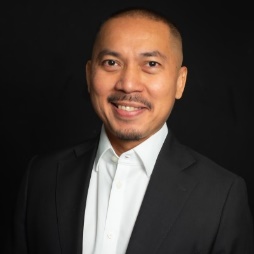 Noris Ismail, 
Global Subject Matter Expert (SME) Advisor, Consulting Practitioner & Experienced Interim DPO and AI Responsibility Leader, 
London, U.K